Resonancia magnética de difusión
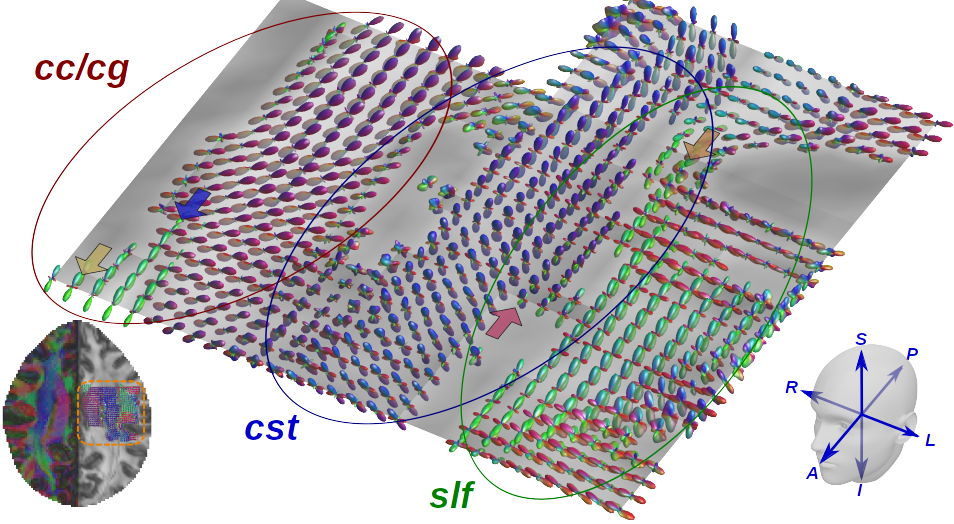 Antonio Tristán Vega
atriveg@lpi.tel.uva.es
5 de julio de 2021
Índice
¿Por qué Resonancia Magnética?

Resonancia Magnética de Difusión

Nuestra premisa básica

¿Qué se investiga en dMRI ahora?

Un caso concreto

Conclusiones
2/25
¿Por qué Resonancia Magnética?
Resolución generalmente pobre

Mala relación señal a ruido

Precio muy elevado

Adquisiciones muy largas

Problemas de compatibilidad con instrumental
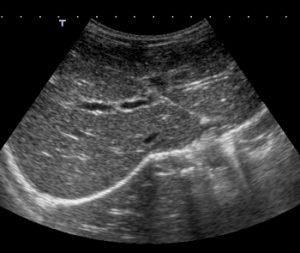 Ecografía
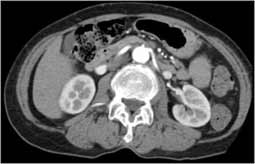 CT
<número>/25
¿Por qué Resonancia Magnética?
Enorme flexiblidad a la hora de “diseñar” contrastes sensibles a diferentes propiedades de los tejidos
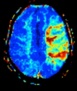 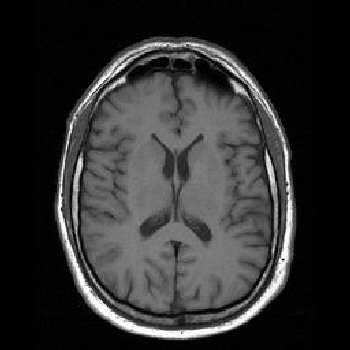 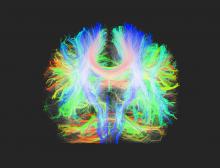 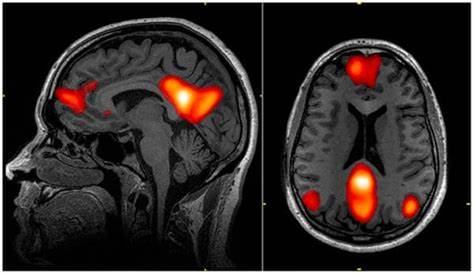 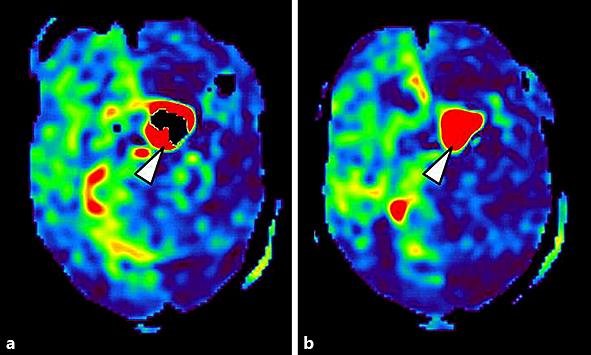 4/25
Resonancia Magnética de Difusión
	¿Qué es?
Sensible a la anisotropía en la difusividad del agua en los tejidos
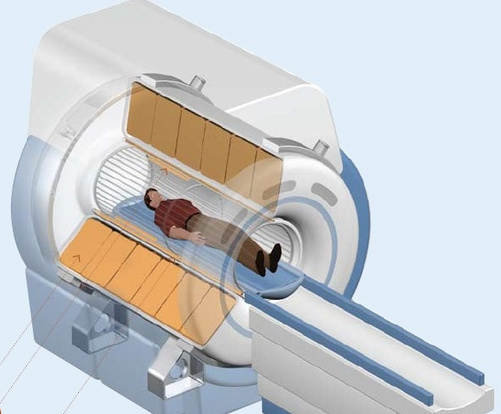 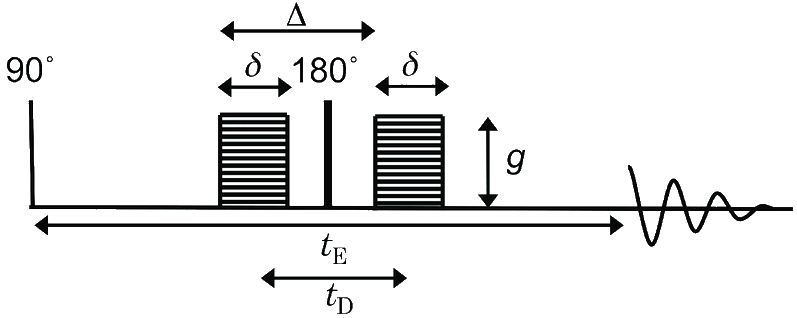 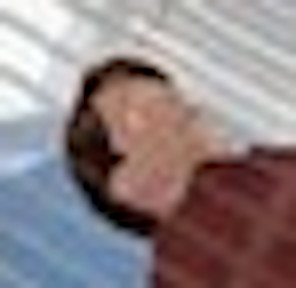 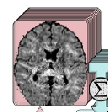 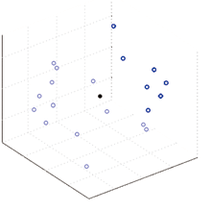 E(q)
<número>/25
Resonancia Magnética de Difusión
	Interpretación cuantitativa
Permite “explorar” la sustancia blanca del cerebro “in vivo” (¿hacia dónde se mueve el agua? → ¿cómo están orientadas las fibras?) ...
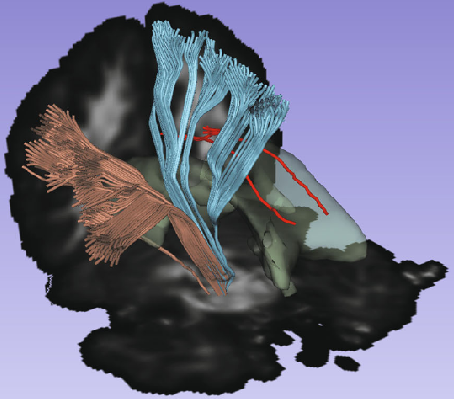 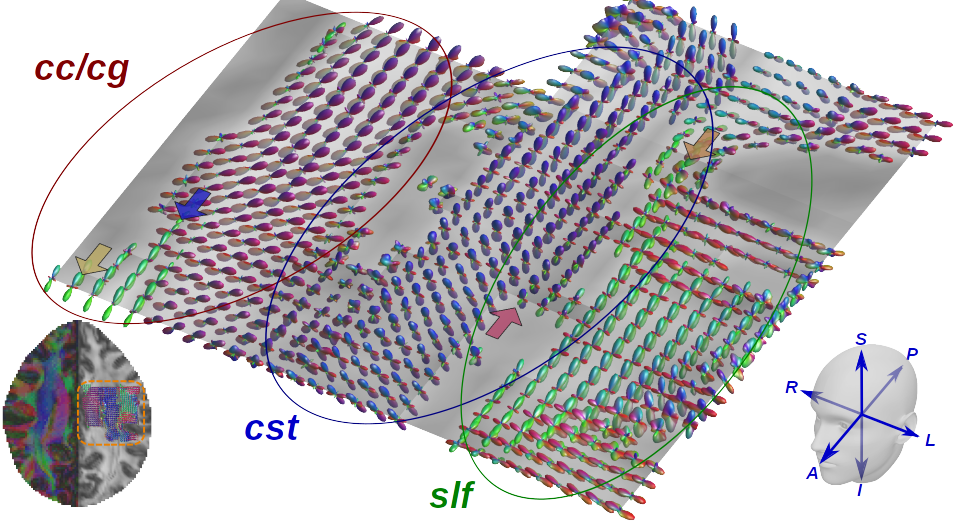 Fuster et al. J Math Imaging Vis 2016
Tristán Vega et al. NeuroIm 2021
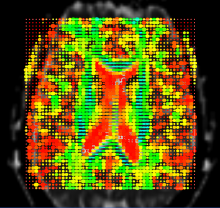 http://lpi.tel.uva.es
<número>/25
Resonancia Magnética de Difusión
	Interpretación cuantitativa
… Pero también obtener medidas CUANTITATIVAS que podrían describir condiciones patológicas de los tejidos
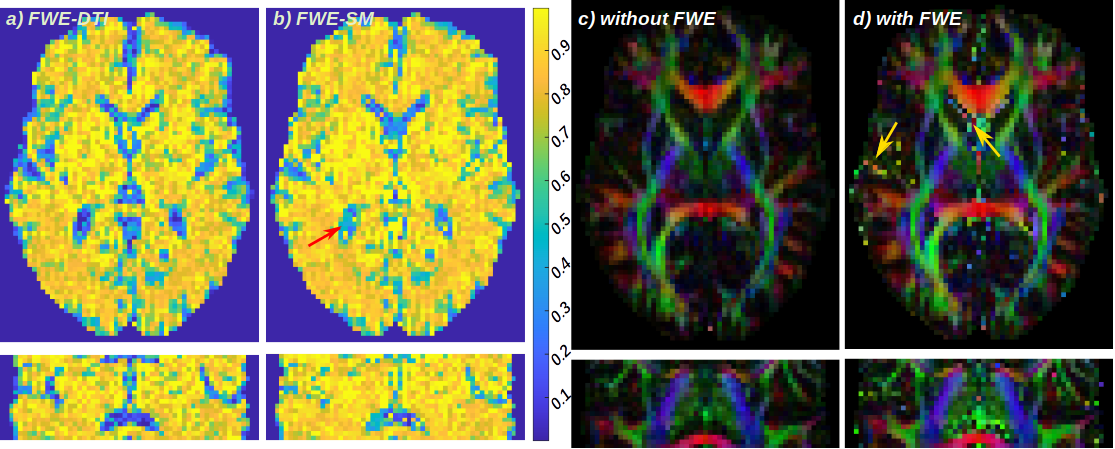 Tristán Vega et al. Magn Res Med 2021
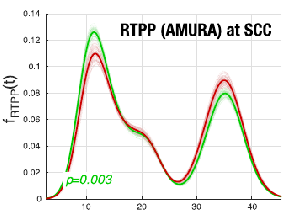 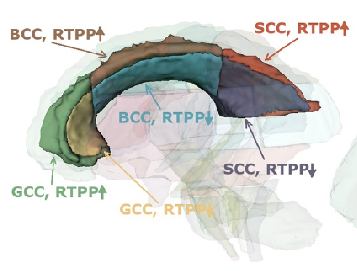 Aja Fernández et al. Plos ONE 2020
<número>/25
Nuestra premisa básica
	El modelo matemático
La señal adquirida por el escáner al aplicar la secuencia de difusión es la transformada de Fourier 3-D del “Propagador de difusión” (Callaghan, 91): densidad de probabilidad de que una molécula de agua se mueva una distancia R.
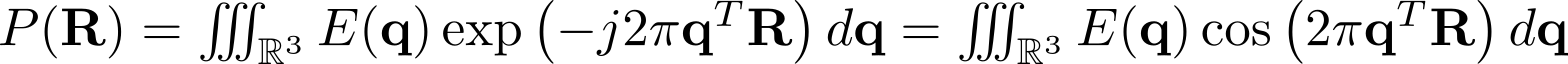 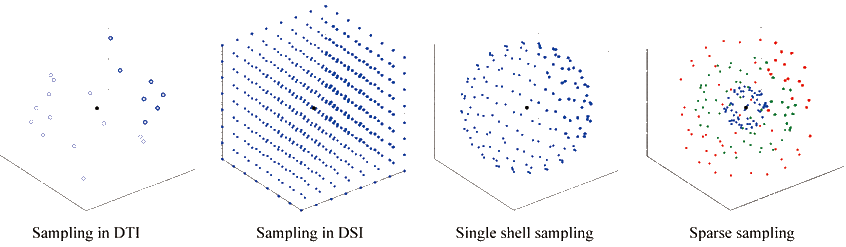 Zuo et al. Neurosc bull 2012
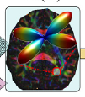 <número>/25
Nuestra premisa básica
	Lo “evidente”
¿He oído densidad de probabilidad? ¡Gaussiana al canto!
Eso es lo que llamamos DTI (Basser 1996)

¿Y por qué no muestreo E(q) y calculo la FFT?
Eso es lo que llamamos DSI (Wedeen 2005)

¿Y si uso Compressed Sensing para no tener que muestrear E(q) entera?
También está inventado (Bilgic 2012)

Entonces, ¿es un problema resuelto?
Por suerte, no del todo
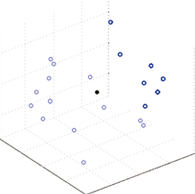 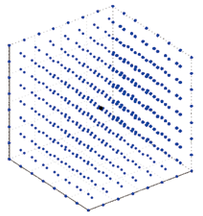 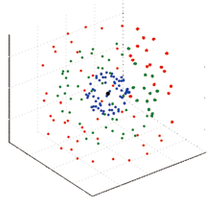 <número>/25
¿Qué se investiga en dMRI ahora?
El consenso es utilizar adquisiciones multi-shell (HCP, MICRA, CUBRIC…)












Incompatible con DSI (¿FFT en esféricas?)
Incompatible con CS (muestreo no aleatorio)
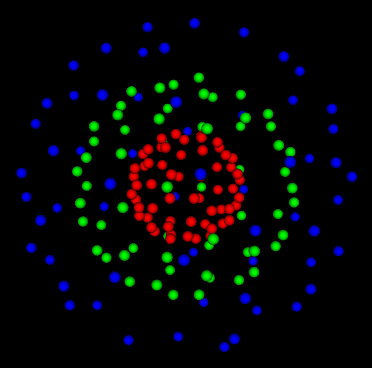 https://diffusionmritool.github.io
<número>/25
¿Qué se investiga en dMRI ahora?
Dos grupos de técnicas (Novikov 2018)
“Micro-structure modeling”
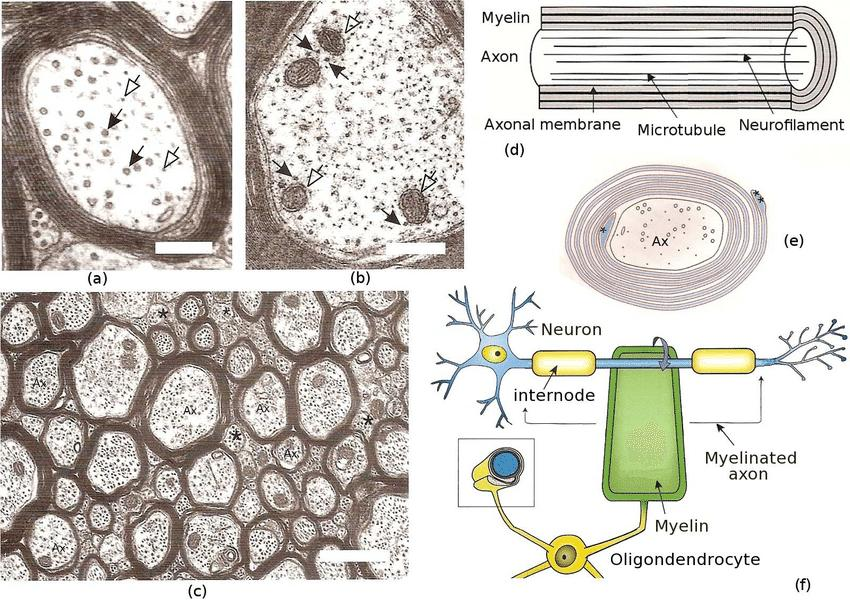 Guevara 2011
<número>/25
¿Qué se investiga en dMRI ahora?
Dos grupos de técnicas (Novikov 2018)
“EAP imaging”
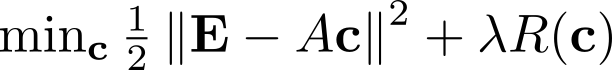 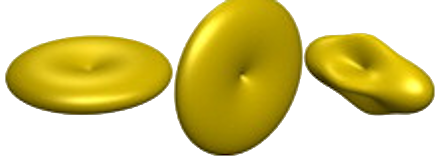 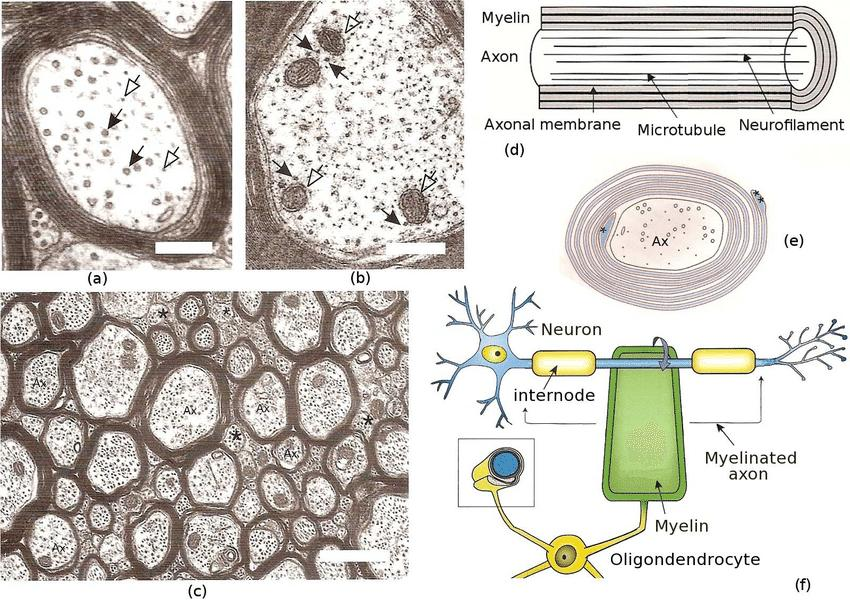 Guevara 2011
<número>/25
Un caso concreto
	Enunciado del problema
Reconstruir el EAP, P(R), a partir de muestras E(q) distribuidas de manera arbitraria y de manera 100% no paramétrica → Análisis de Fourier. Suposición: E(q) tiene soporte compacto y es “suave”:
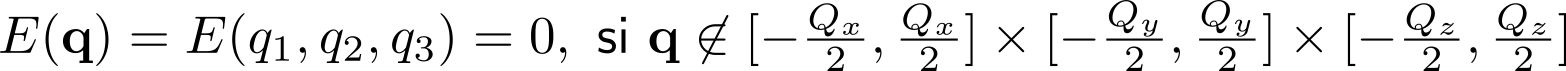 <número>/25
Un caso concreto
	Truco sucio del desarrollo de Fourier
Como E(q) es de soporte compacto y suave, la serie de Fourier de su extensión periódica “tiene pocos coeficientes”:




Donde los coeficientes se calculan como siempre:
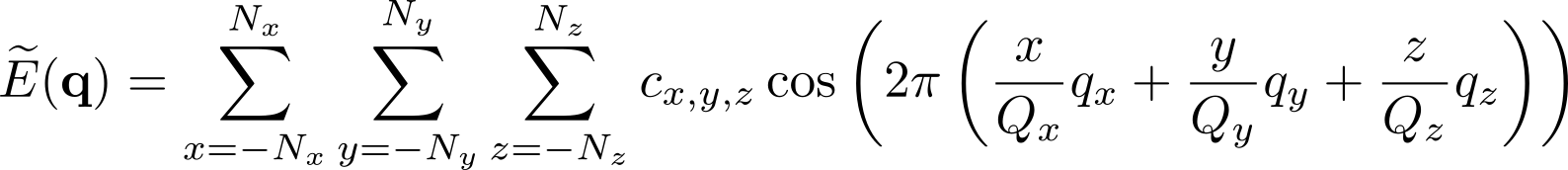 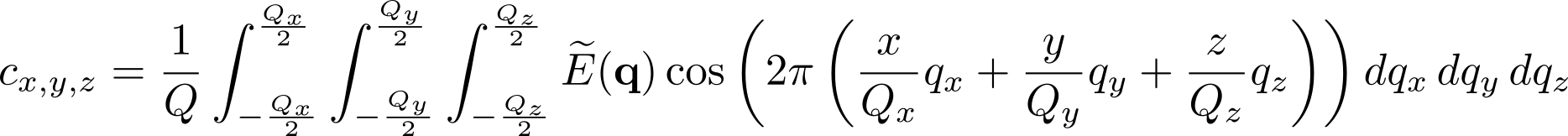 <número>/25
Un caso concreto
	Truco sucio del desarrollo de Fourier (II)
De hecho:




Y finalmente:
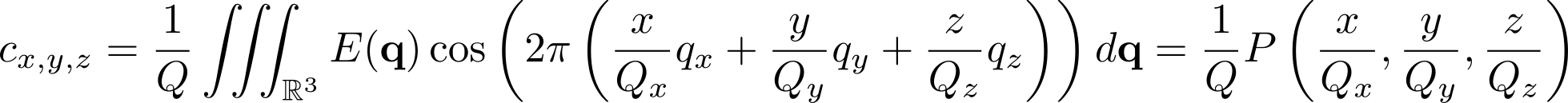 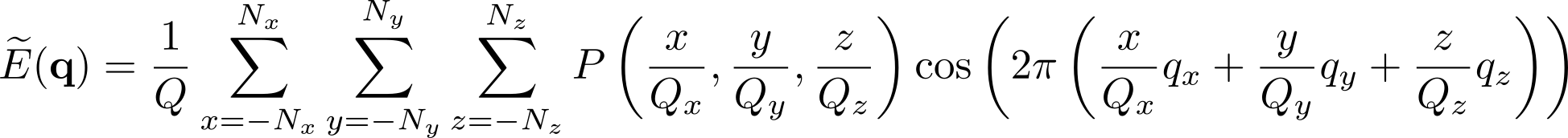 <número>/25
Un caso concreto
	Matriz de codificación
Según lo anterior, una colección de valores de E(q) muestreada para q arbitrarios (cartesianas, esféricas, otras…) puede relacionarse linealmente, de forma EXACTA, con un muestreo regular de P(R):
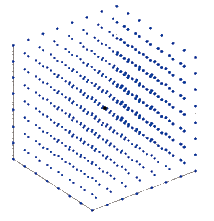 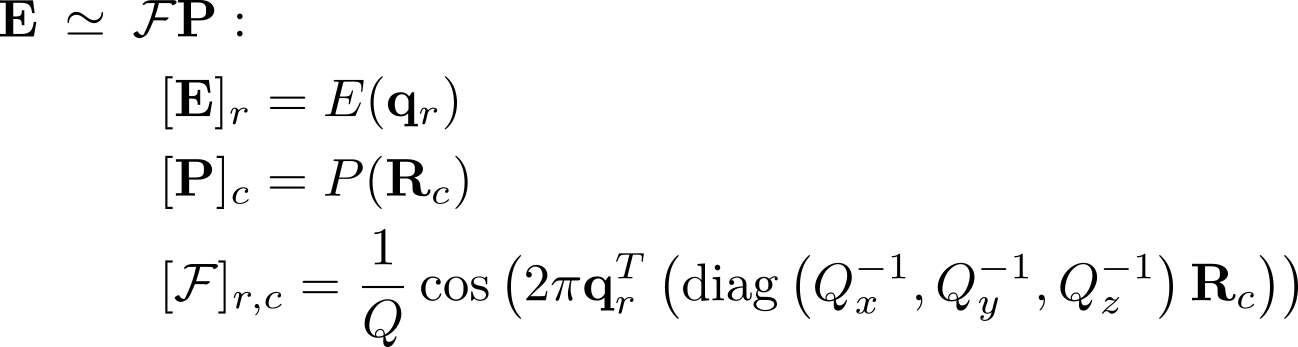 <número>/25
Un caso concreto
	Problema de optimización
Las adquisiciones son ruidosas, por lo que resolvemos:


De hecho, es necesario regularizar el problema → penalización de la energía del Laplaciano → FILTRADO PASO-BAJO


Pero P(R) es una densidad de probabilidad y debe cumplir:

Positividad (de manera aproximada)
Masa uno (de manera exacta)
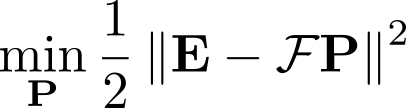 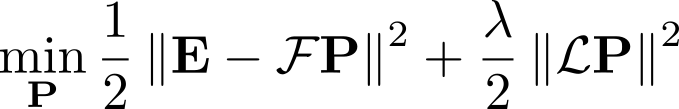 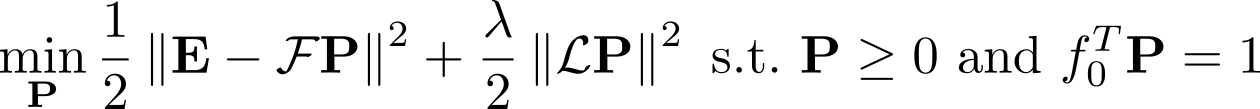 <número>/25
Un caso concreto
	Unos pocos comentarios/limitaciones
La formulación no es Compressed Sensing (el “penalty” es una norma cuadrática, no un término “sparse”):




Se asume que P(R) es paso-bajo, lo cual no es cierto
Si se quitan muestras de alta frecuencia de E(q) (b-values altos), la señal se hará más paso-bajo
El número de parámetros a estimar (tamaño de la rejilla donde se define P(R)) tiene que ser del mismo orden que el número de muestras adquiridas para E(q).
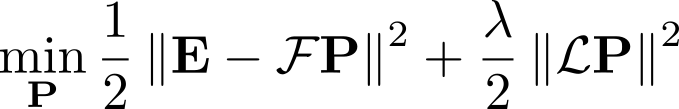 <número>/25
Un caso concreto
	Y unos pocos resultados
RTOP (Return-to-origin probability): P(0).
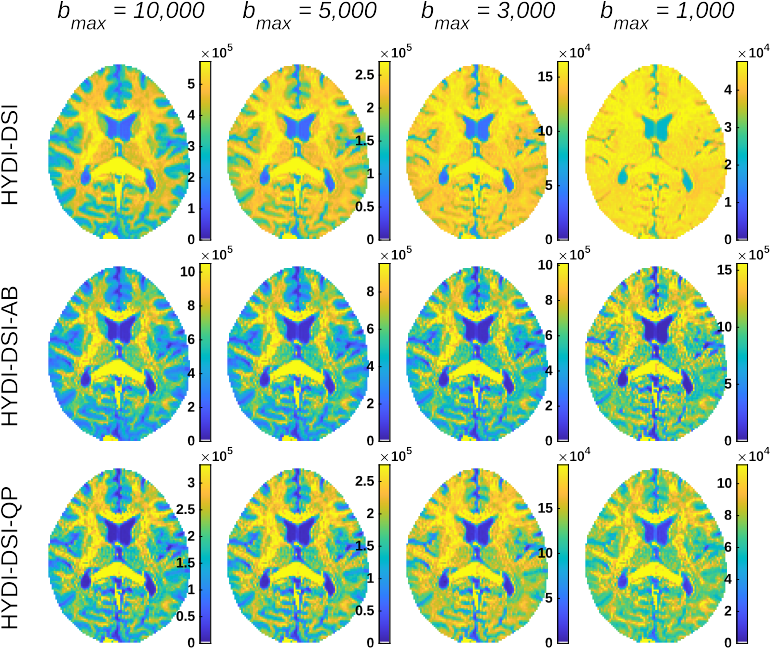 <número>/25
Un caso concreto
	Y unos pocos resultados (II)
RTOP (Return-to-origin probability): P(0).
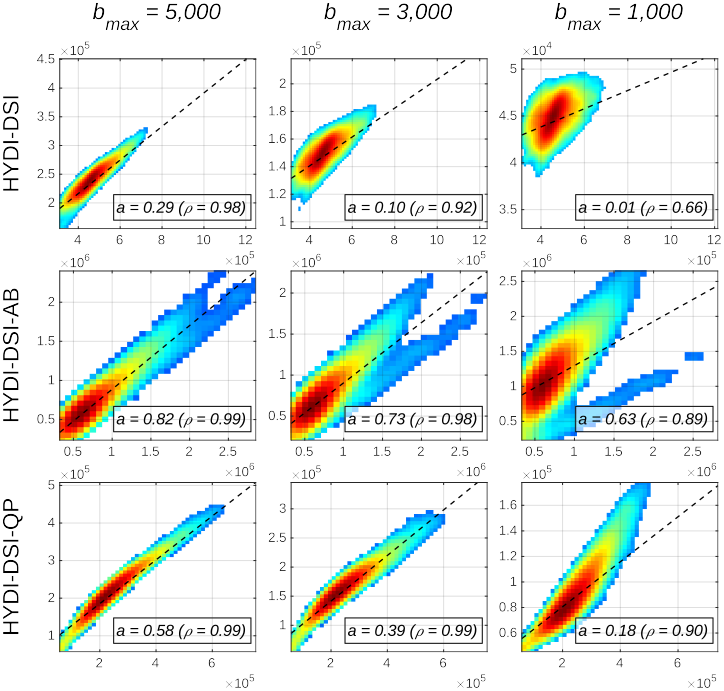 <número>/25
Un caso concreto
	Y unos pocos resultados (III)
RTAP (Return-to-axis probability):
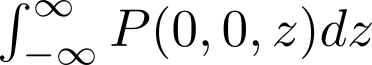 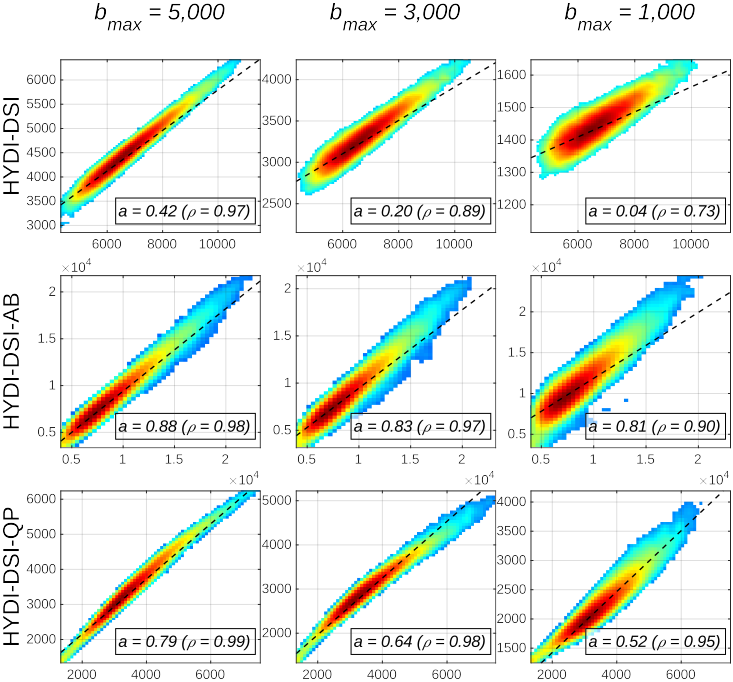 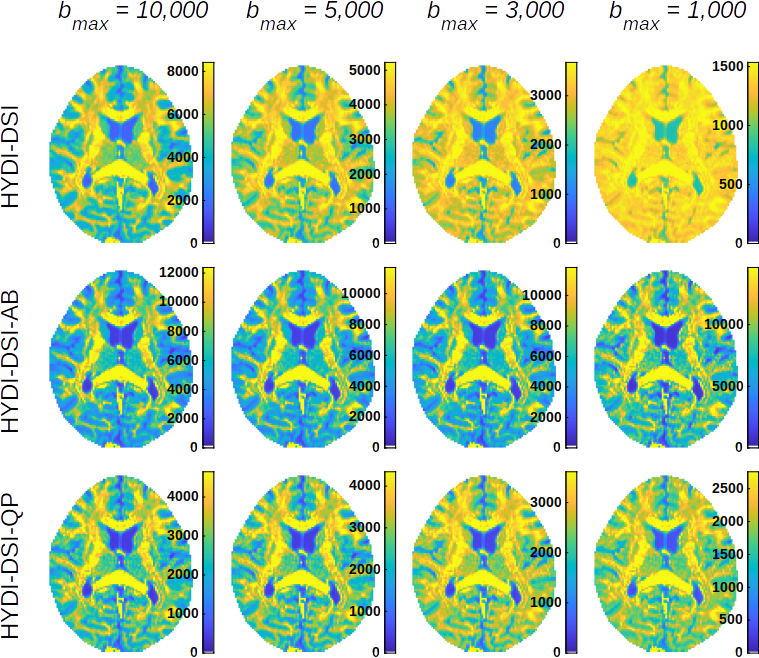 <número>/25
Un caso concreto
	Y unos pocos resultados (III)
RTPP (Return-to-plane probability):
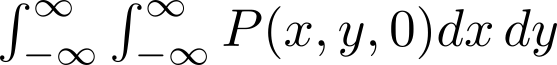 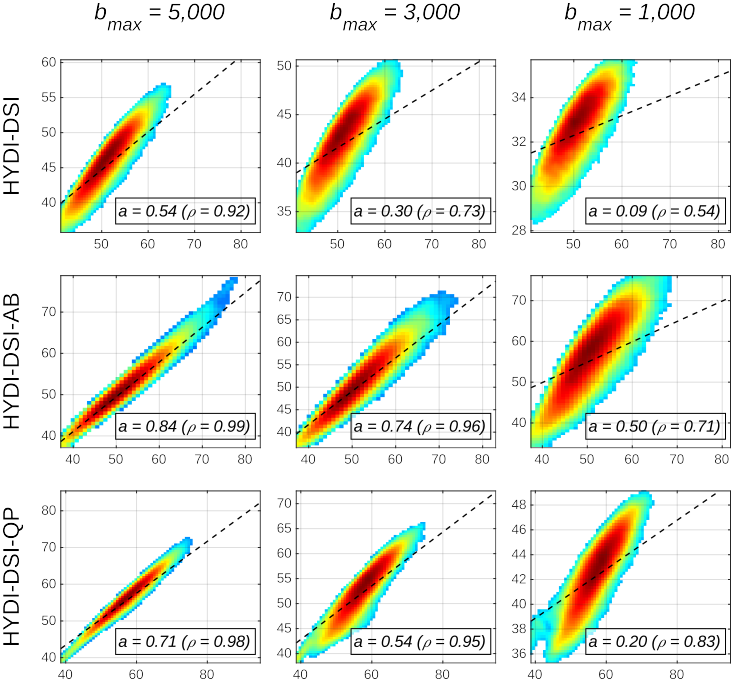 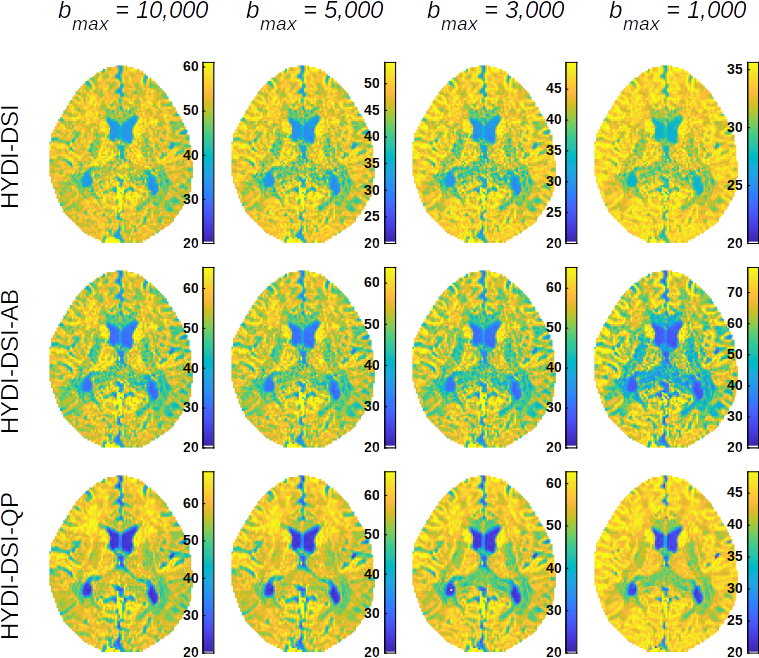 <número>/25
Conclusiones
Hay muchos problemas sin resolver en dMRI, que además involucran a muchas disciplinas: física (hardware), procesado de señal (software), estadística (interpretación y diferencias entre grupos), medicina (aplicación)…

Nosotros nos venimos centrando en:
Procesado de señal para reconstrucción/algorítmica
Interpretación de dMRI cuantitativa en estudios de grupo

El problema de reconstrucción no es algo tremendamente específico que exija muchos conocimientos a bajo nivel… Es, a menudo, análisis de Fourier u optimización
23/25
Conclusiones
En lo que se refiere a reconstrucción/cuantificación, deberían ser aplicables todas las técnicas que se usan en MRI “normal”:
Compressed Sensing y similares
¡Deep Leaning!
24/25
¿Preguntas?